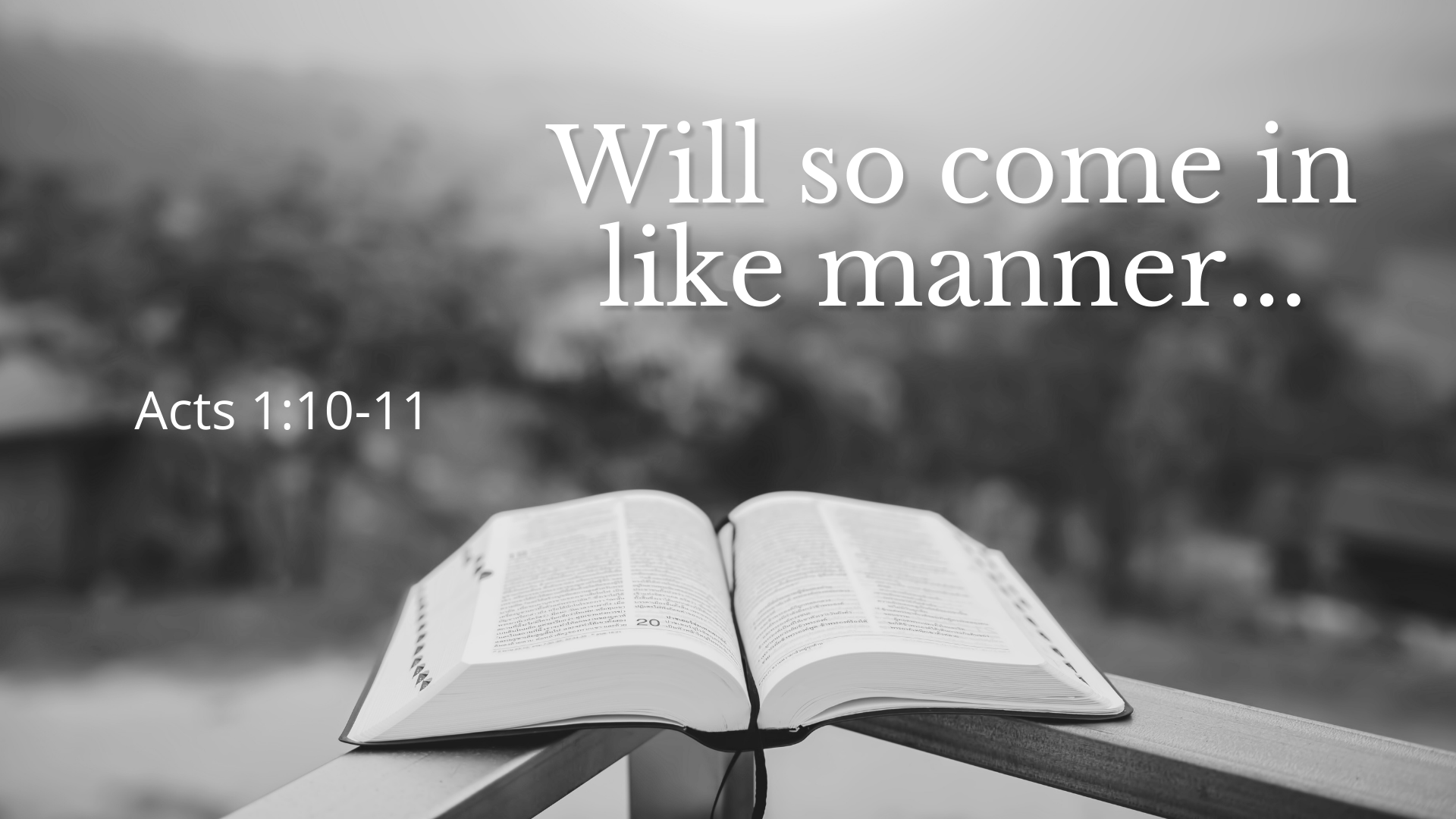 All of the dead will be resurrected!
John 5:28-29
1 Corinthians 15:20-22
A change from mortal life to immortal life!
1 Corinthians 15:52-53
Every man and woman will be judged!
Acts 17:30-31
2 Corinthians 5:10
Romans 2:5-11
The material realm will be destroyed with fire!
2 Peter 3:7, 10-12
Kingdom delivered back to God.The righteous will receive eternal life!
1 Corinthians 15:24-28
2 Timothy 4:8
The disobedient will be punished with eternal death in hell!
2 Thessalonians 1:6-10
Revelation 21:8
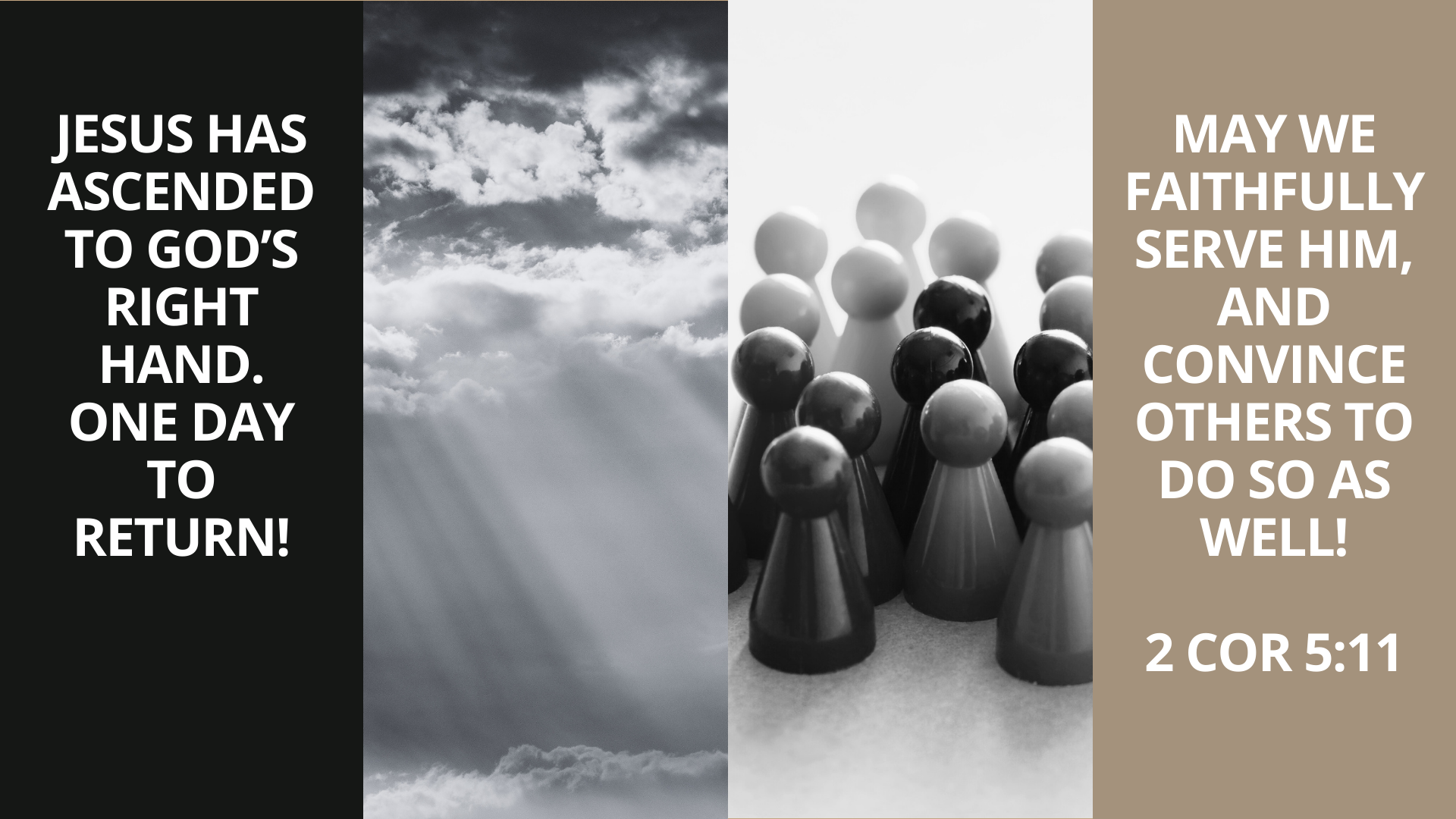